Briefing byMor Çatı Women’s Shelter Foundation
concerning Opuz Group Cases (no. 33401/02)
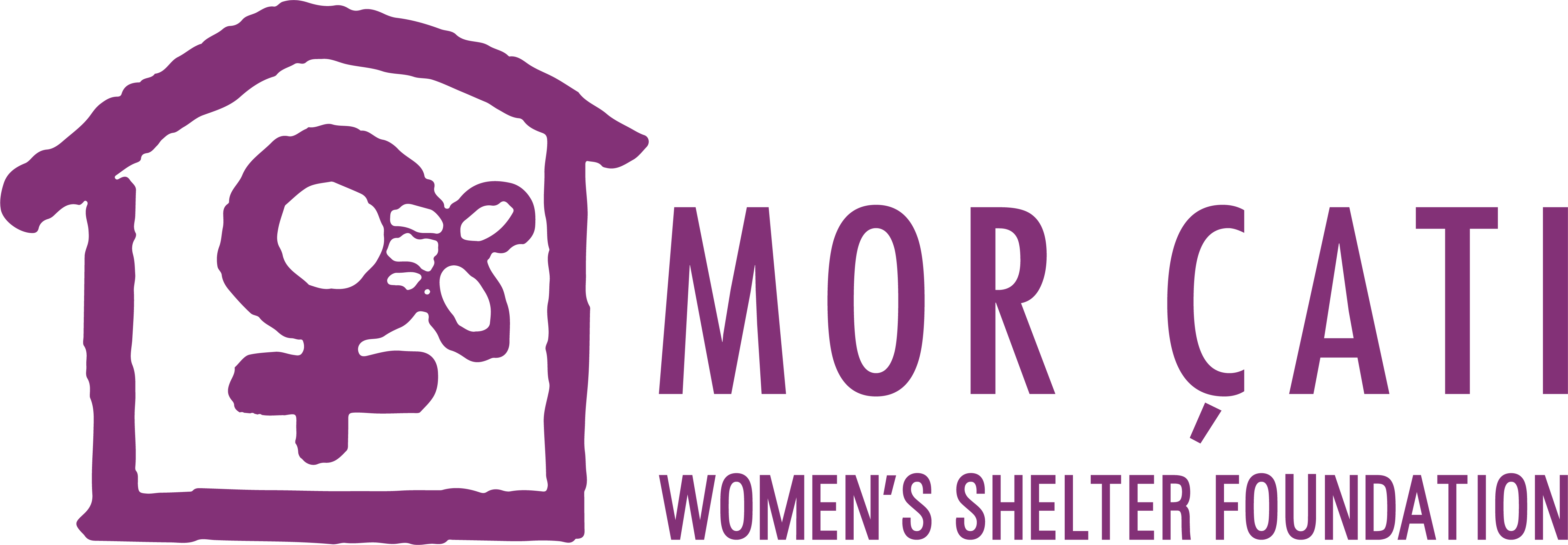 28 November 2022
Outline
Individual Measures (M.G. v. Turkey Case, 646/10)

General Measures
Barriers to Access to Justice
Reasonable Time
Risk Assessment
Implementation of Arrest Warrants
Non-Deterrent Effect of Sentences, Impunity, Mitigation

Lack of a Comprehensive and Coordinated System

List of Recommendations
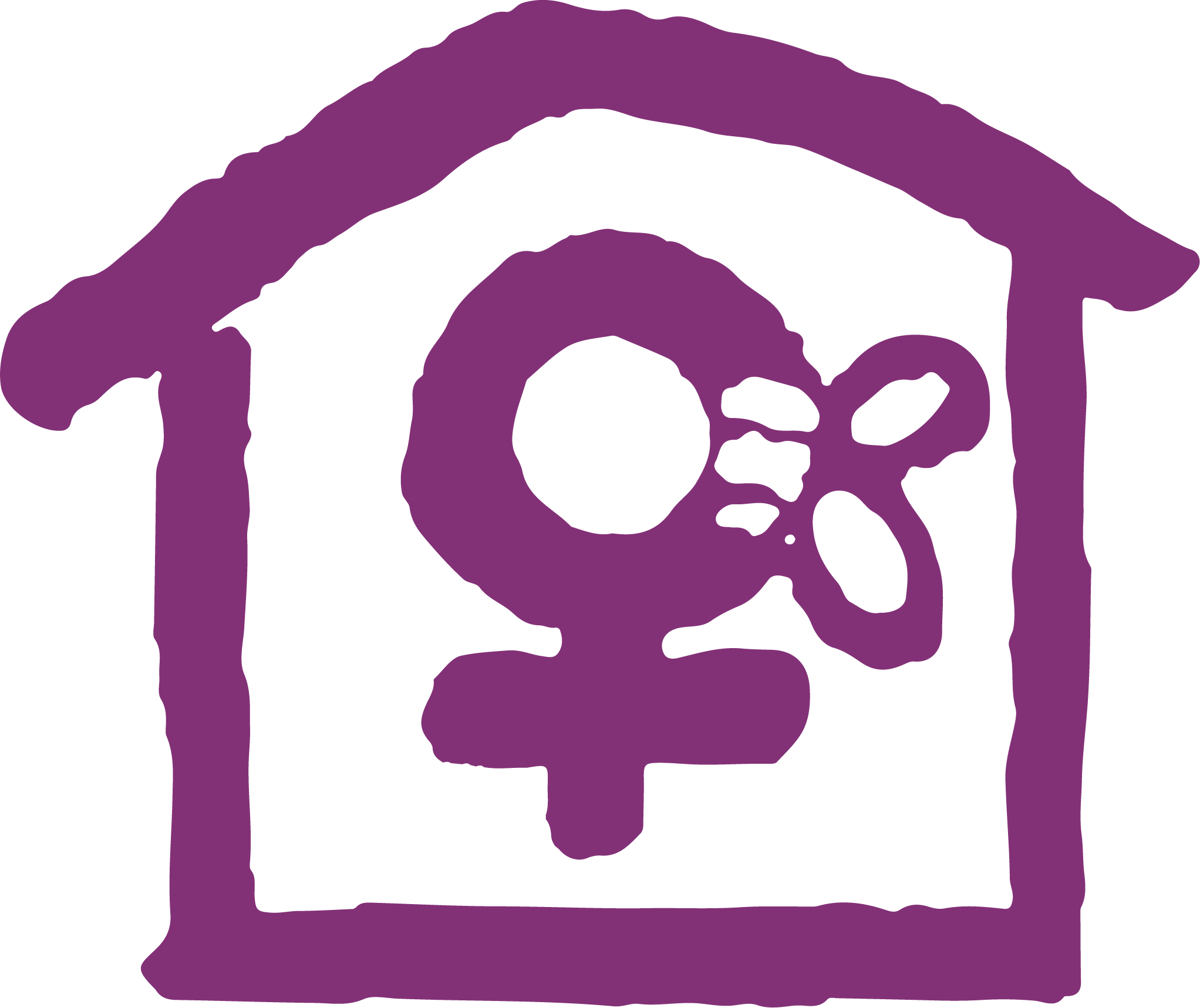 Individual Measures (M.G. v. Turkey Case, 646/10)
The Istanbul 6th Assize Court sentenced the applicant’s ex-husband to 3 years of imprisonment for the crime of bodily harm with intent and to 12 years of imprisonment for the crime of deprivation of liberty. 

However, the appeal proceedings are still pending and the applicant’s ex-husband has not been detained and continues to make threats against her.

M.G. has not received any social support in this process.
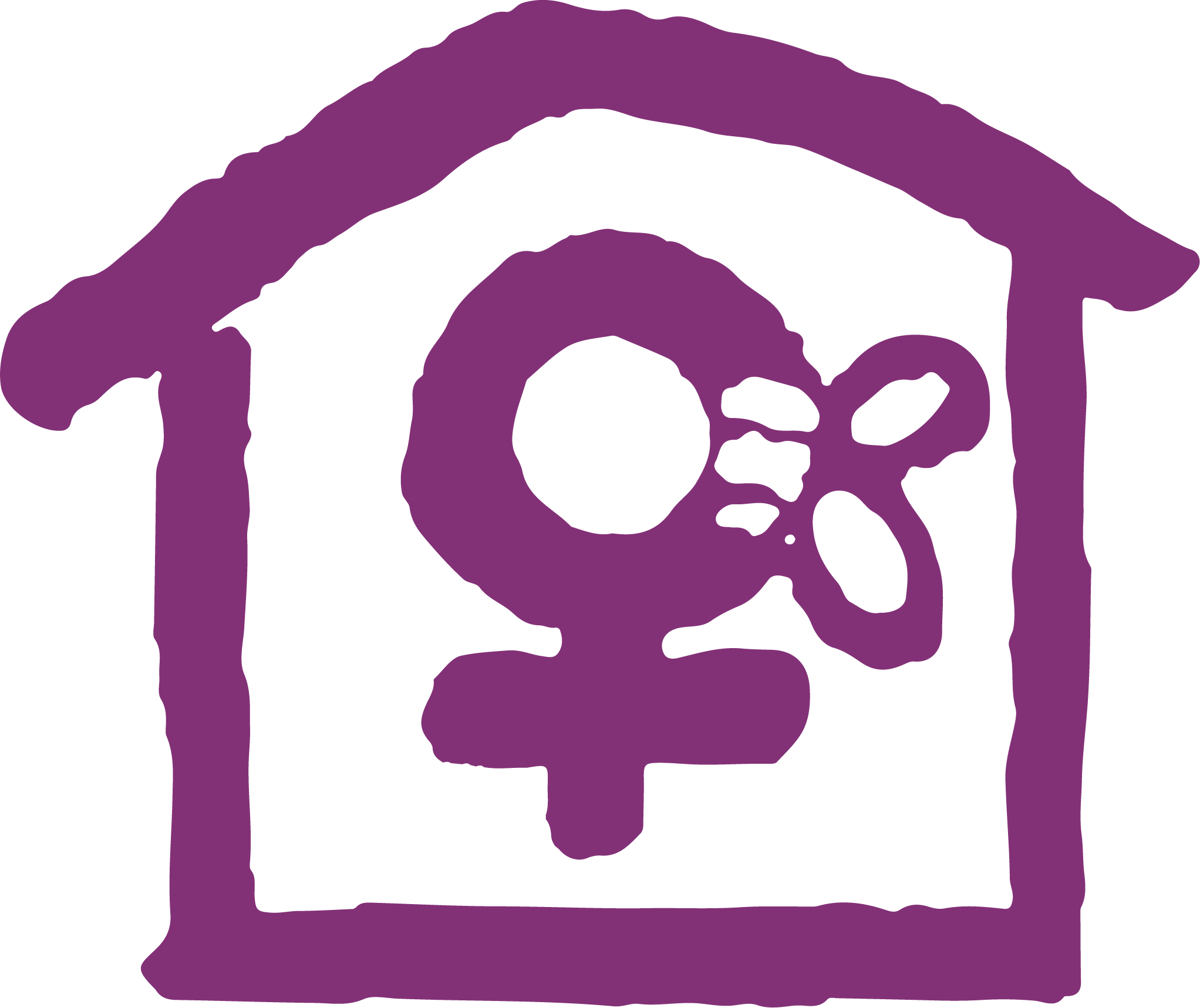 Individual Measures (M.G. v. Turkey Case, 646/10)
Recommendation
The national authorities should speed up the proceedings in order to ensure that the perpetrator is brought to justice effectively, and should also urgently take measures to ensure the applicant’s safety.


The perpetrator should be arrested immediately and be punished for his crimes.
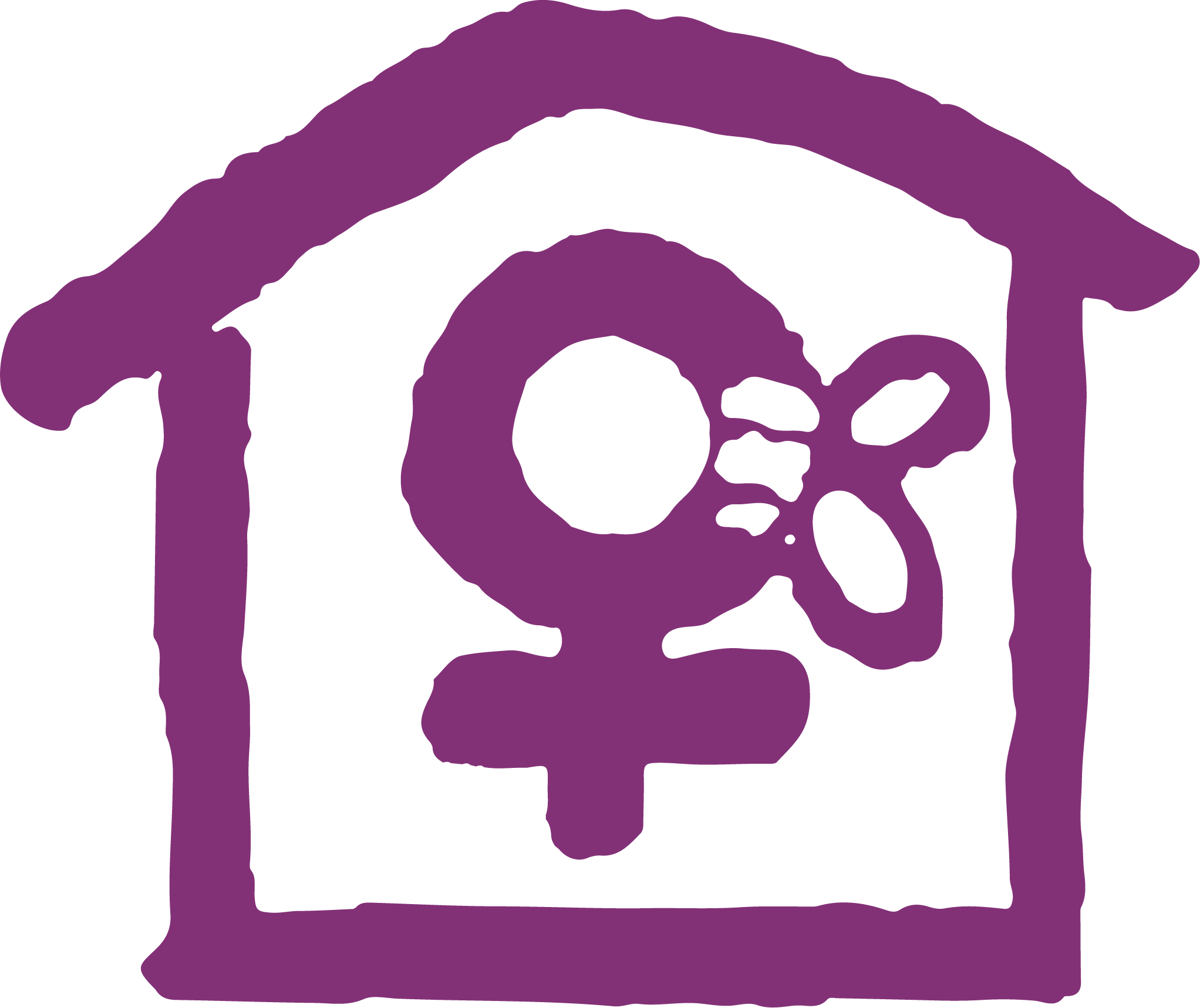 General Measures
The existing laws are presented as general measures in the state report.

However, the main issue that we face on the ground is the lack of implementation of these laws. 

There is no monitoring and evaluation processes to achieve standards in the implementation of the laws and there are not any sanctions against bad practitioners.
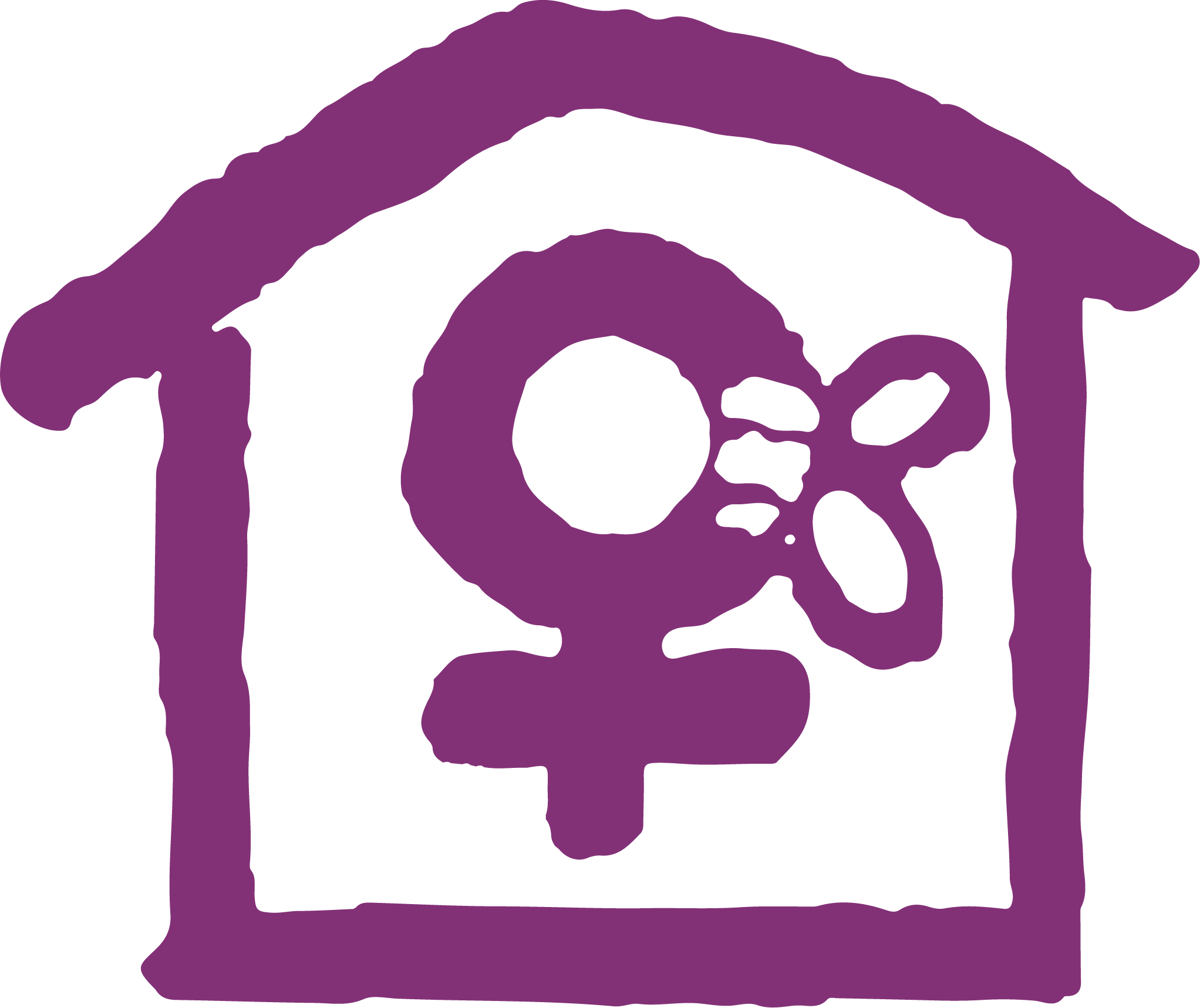 General Measures
(1) Barriers to Access to Justice
Hesitancy to file complaints due to distrust of system, deterrent behavior of public officials, lack of information, lack of qualified free legal support, long durations of the legal procedures, lack of protection and social and psychological support during long durations of legal procedures.
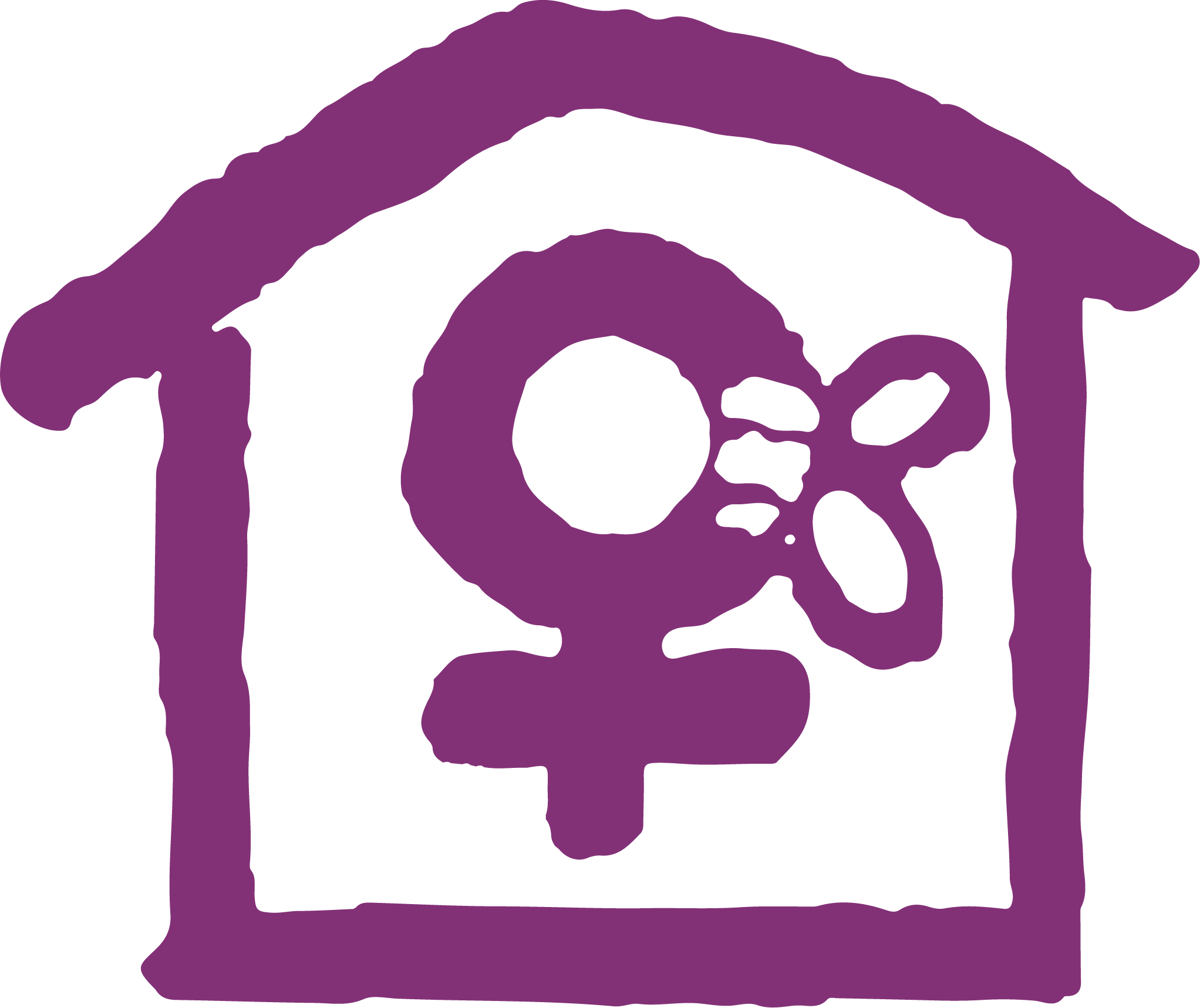 General Measures
(2) Reasonable Time
Taking the statement of the suspect: Takes up to 1 year or even more.
The trial process: The local court proceedings takes up to 1-2 years. It can take up to 2-3 years on average to conclude appealed case decisions. It can take approximately about 2-3 more years for cases before the Court of Cassation.
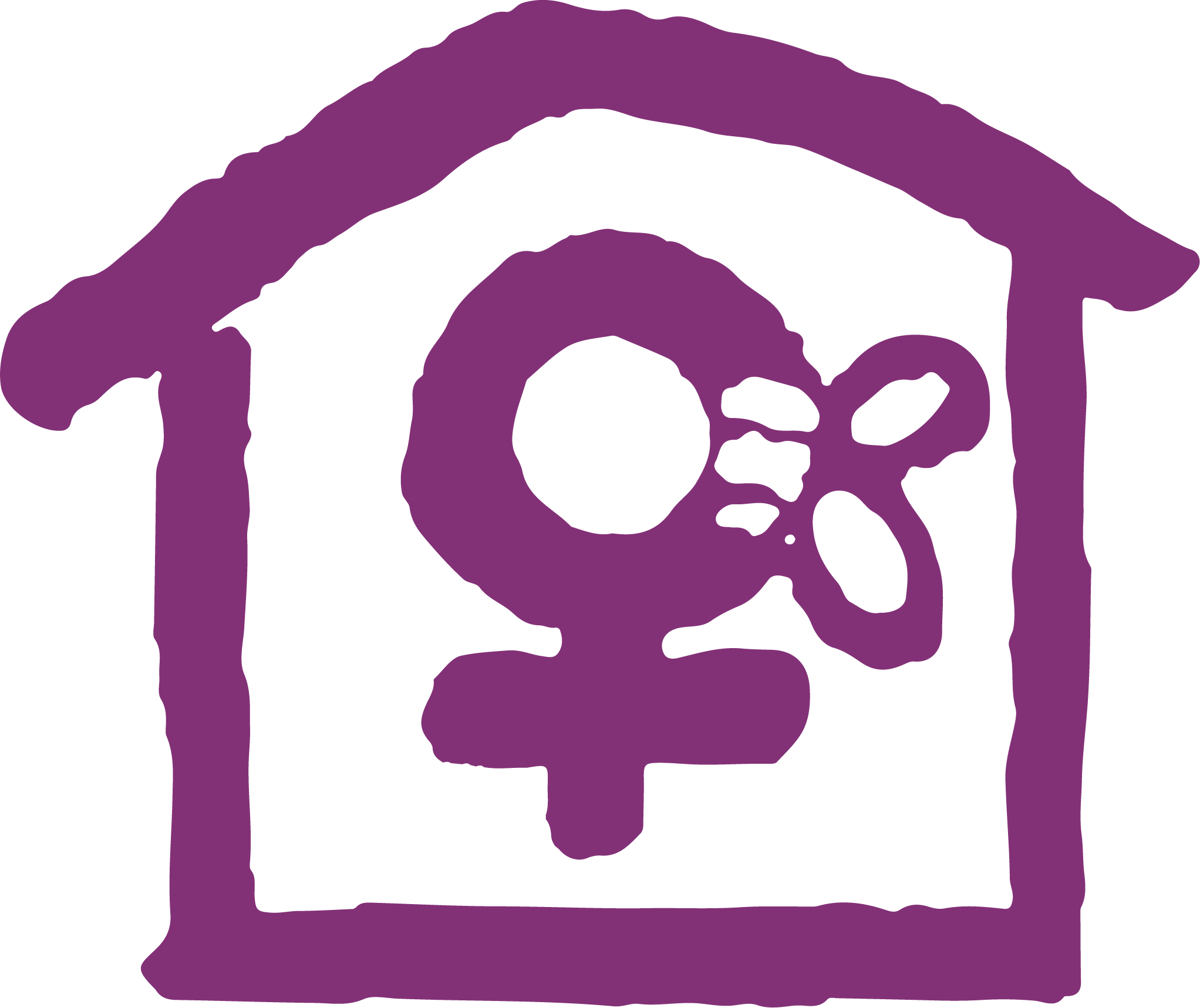 General Measures
(3) Risk Assessment
The Penal Code does not include a specific regulation for risk assessment in the context of domestic violence offence, these measures are only available in the Law No. 6284.
Prosecutor’s Offices, Criminal Courts and Family Courts fail to conduct risk assessment about the perpetrators who repeatedly commit violent crimes against women.
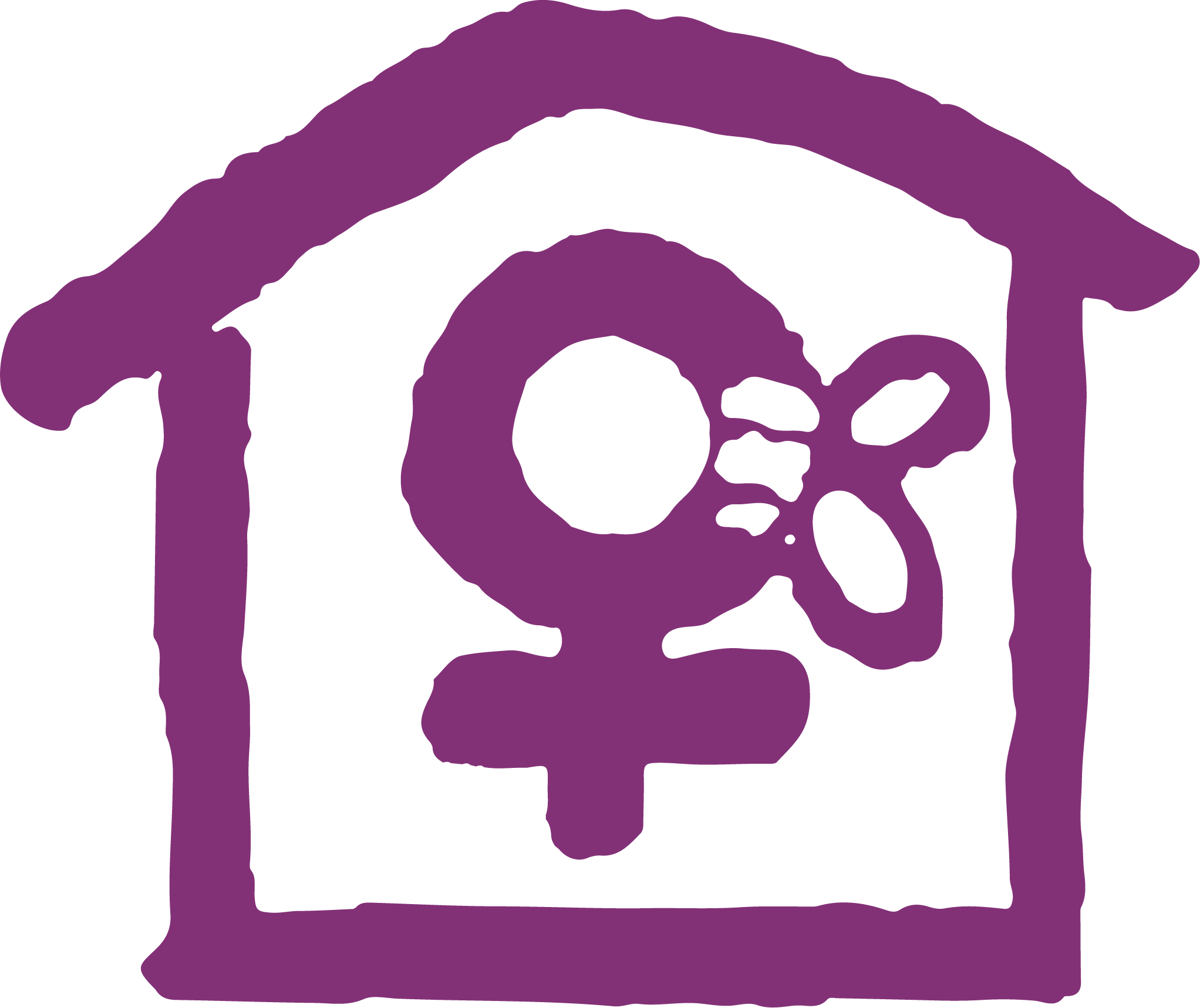 General Measures
(4) Implementation of Arrest Warrants
Law enforcement forces do not conduct an effective search to execute the arrest warrants; arrests are made if the perpetrator is found by chance.
Arrests for warrants are sometimes never executed and years may go by. Those who are not arrested until the statute of limitations is expired have their sentence repealed.
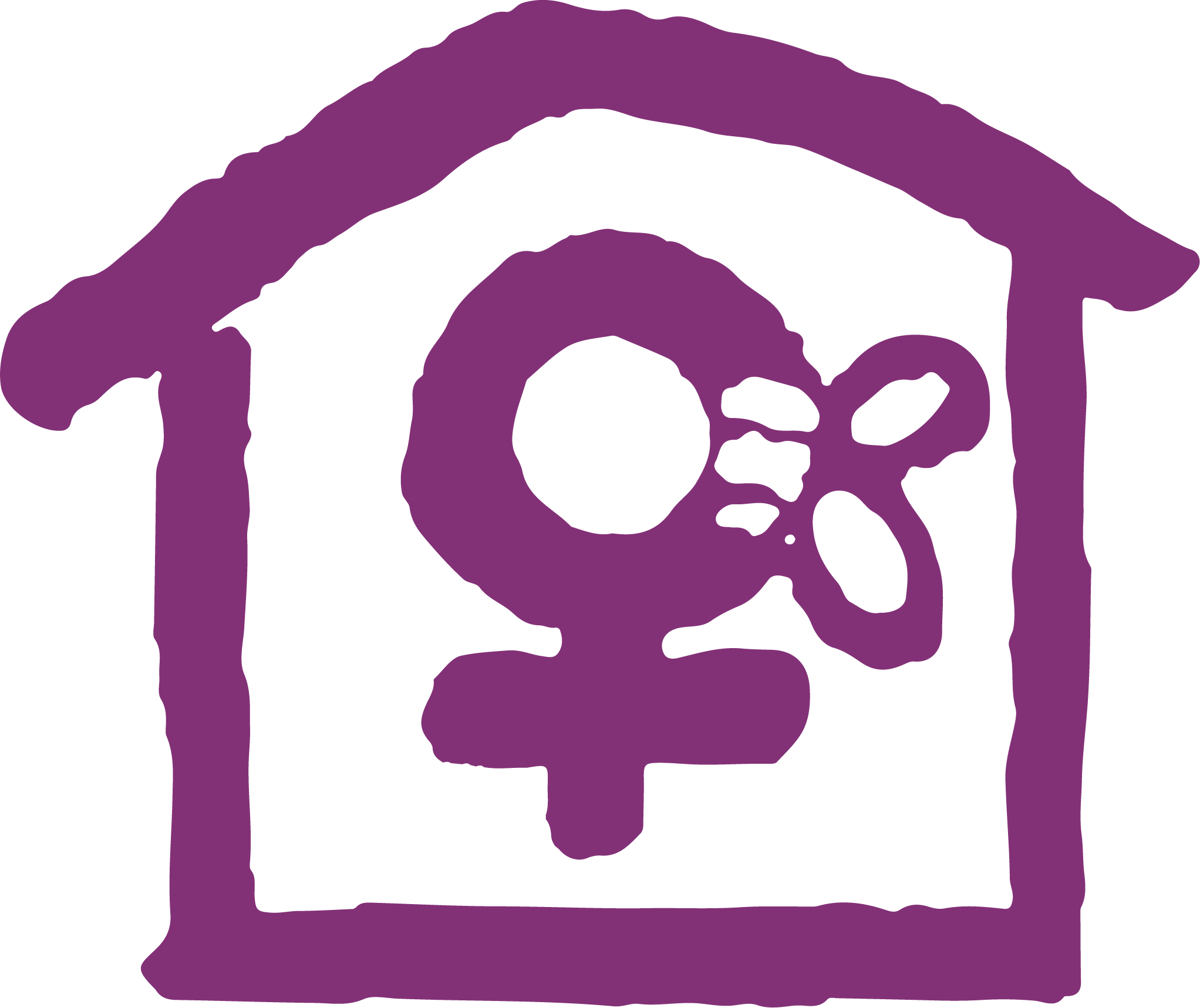 General Measures
(5) Non-Deterrent Effect of Sentences and de facto impunity - Mitigation
Sentences are usually imposed at the lower limit and a discretionary mitigation (mitigation for good conduct) is applied.

Mitigated sentences given for the offenses of bodily harm with intent, threat and insult are usually commuted to a fine, followed by a deferment of the announcement of the verdict, as a result of which even the fine is not paid de facto.
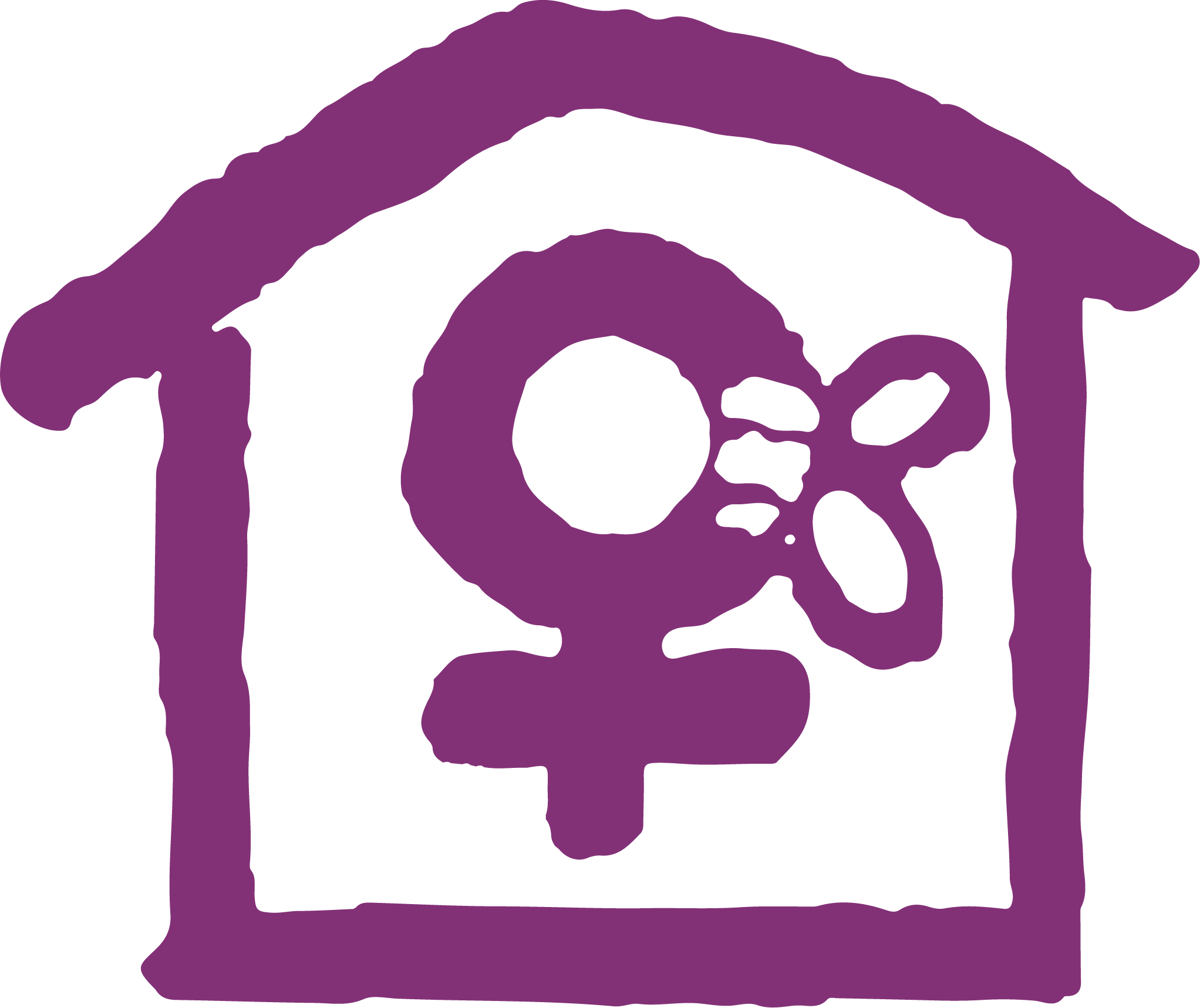 General Measures
(5) Non-Deterrent Effect of Sentences and de facto impunity - Mitigation
In the case of more serious offenses where the convict has started to serve the sentence, the full term of imprisonment is not served due to the practice of conditional release; due to legal regulations such as suspension of sentence, de facto impunity takes place even when the convict has started to serve the sentence.

Contrary to the legal provisions, the mitigation of sentences on account of “unjust provocation” results in a significant reduction in sentences based on a sexist practice.
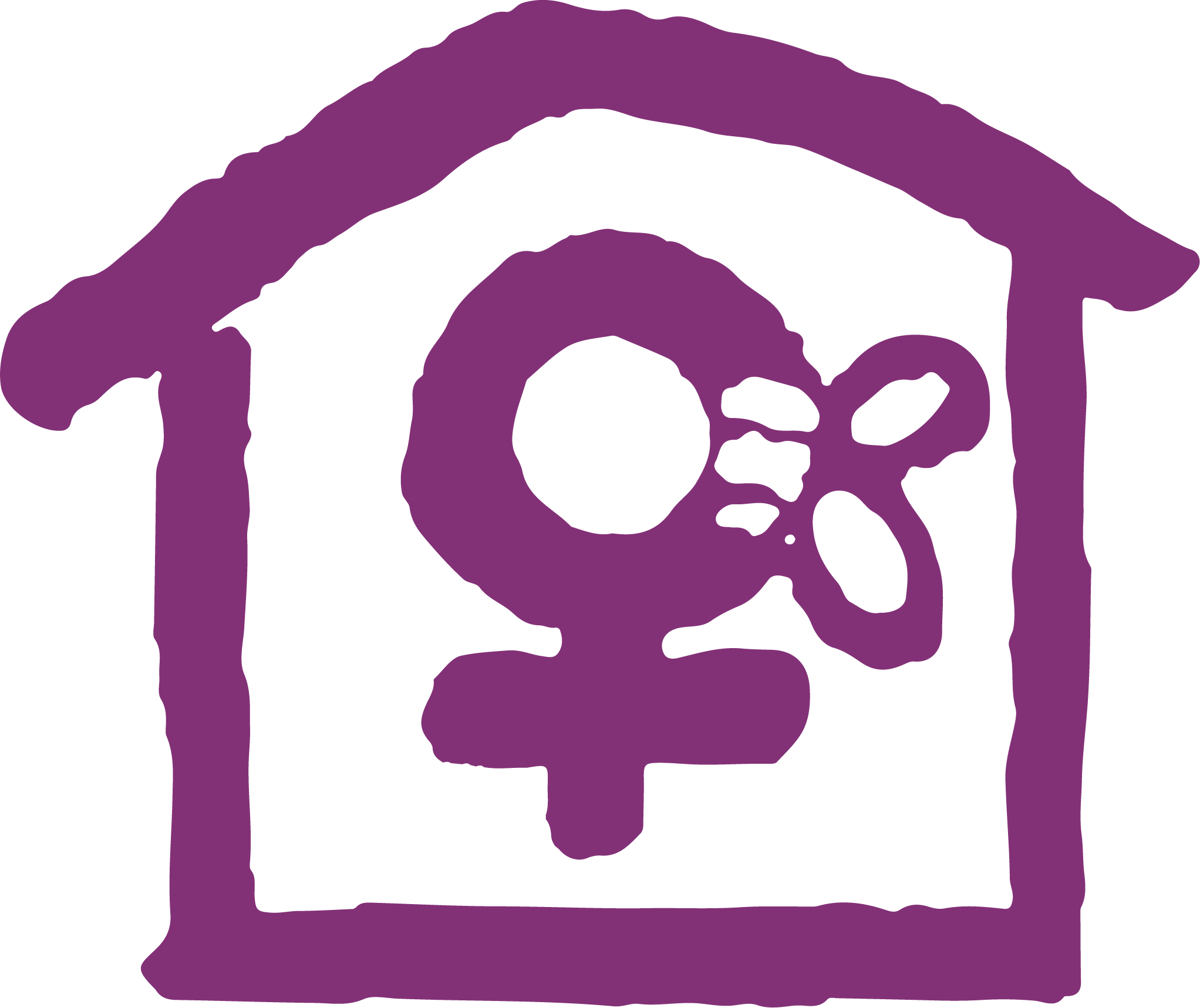 General Measures
(5) Non-Deterrent Effect of Sentences and de facto impunity - Mitigation
The courts ignore less serious offenses (e.g. offense of libel) when there is more than one type of crime is inflicted by the perpetrator.

Court decisions are influenced by the physical appearance (e.g. well-dressed etc.) and economic class of the perpetrator.

It is observed that the grounds for acquittals often refer to expressions such as “defendant’s persistent denial of charges”; and the presumption of innocence is used as a legal cover-up for impunity.
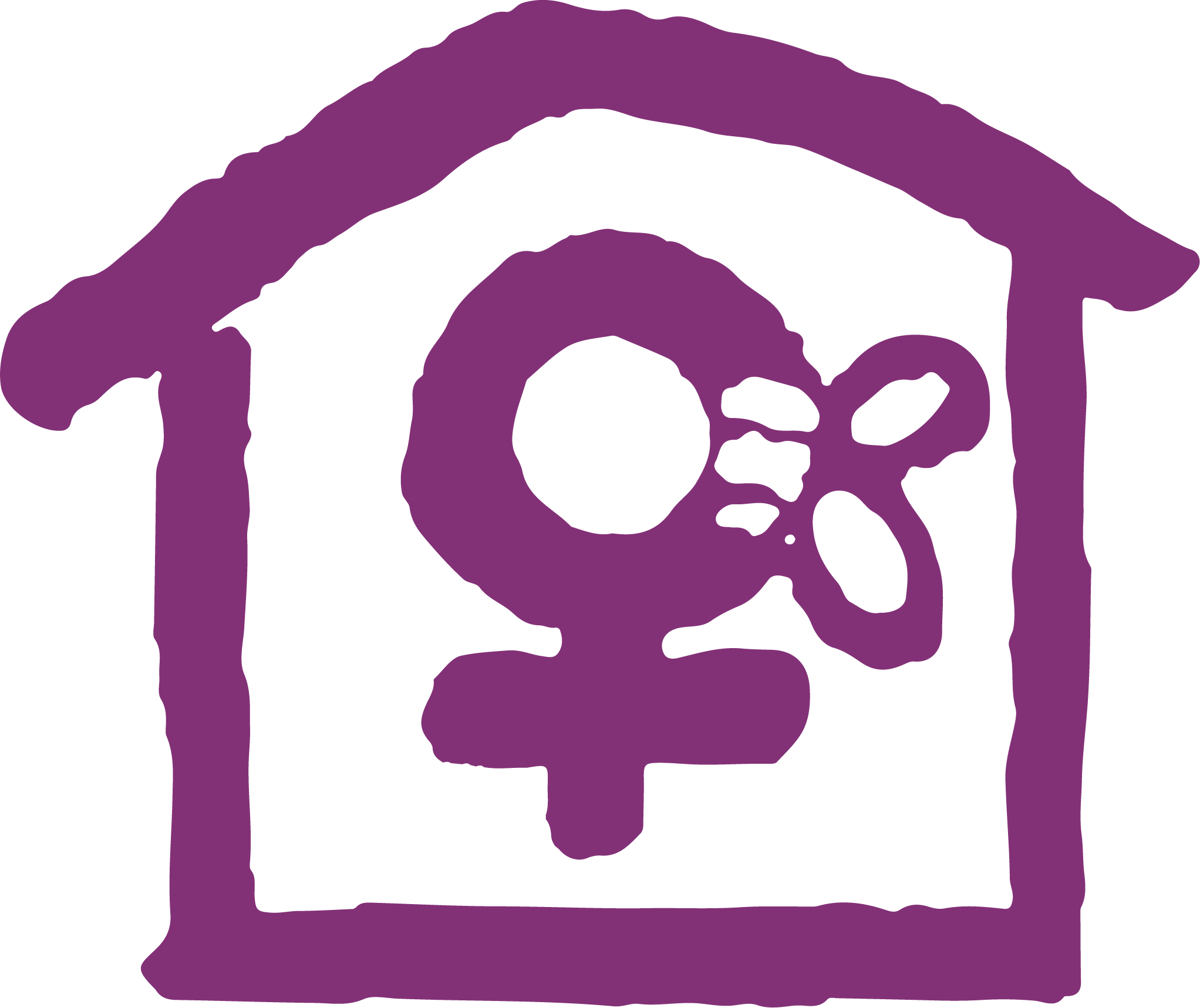 Lack of a Comprehensive and Coordinated System
Women face difficulty in filing a complaint for the crimes that fall under violence against women.

Women are left alone in the trial process as they do not receive the social/psychological/legal support they need when they file a complaint.

Lack of access to information and support required.

The lack of cooperation between institutions in combating male violence lead to secondary victimization.

This results in these crimes going even unrecorded despite the repeated violence inflicted by the perpetrators, ultimately paving the way for perpetrators to attempt to kill women.
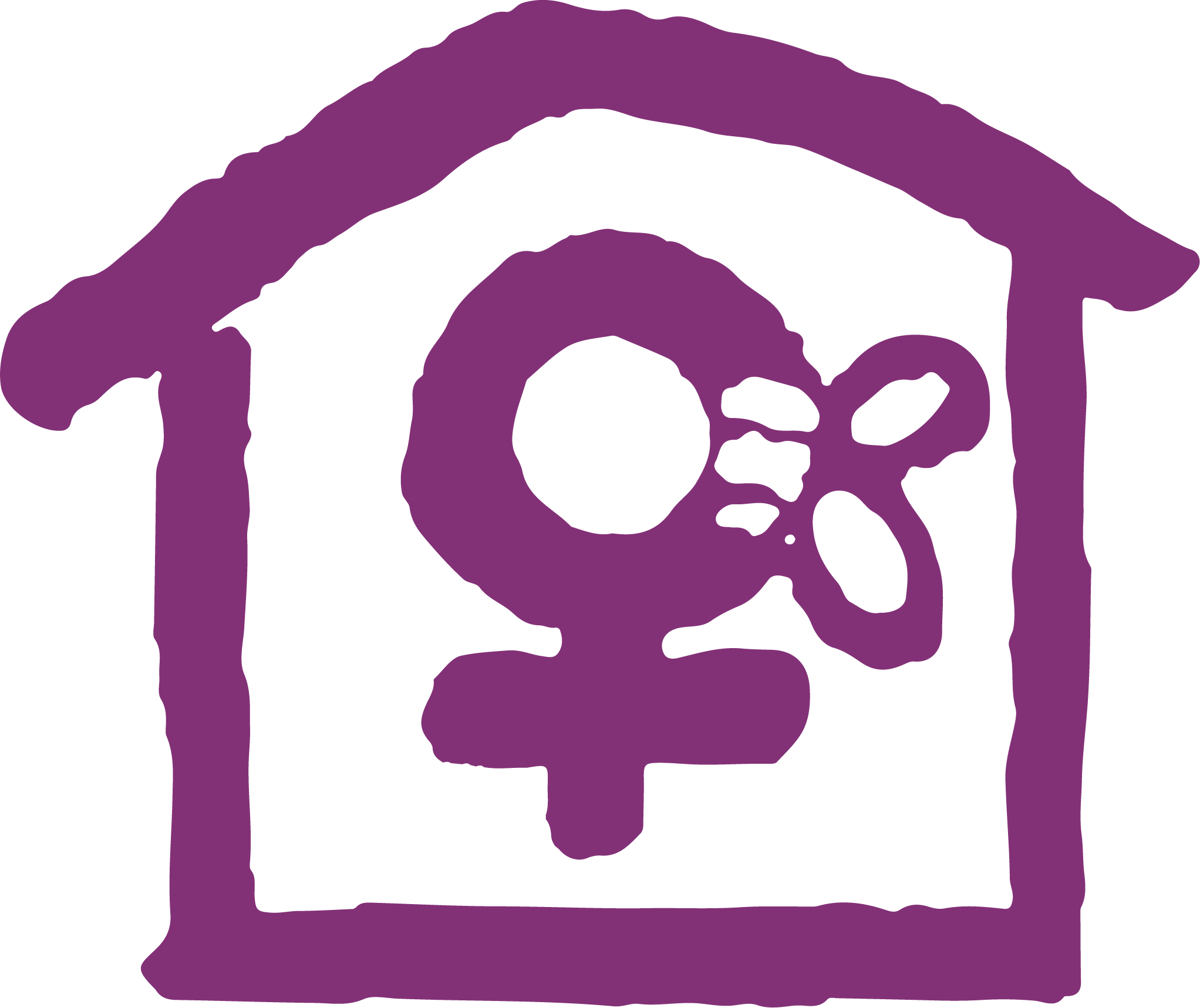 List of Recommendations
To establish state-wide effective, comprehensive and coordinated policies encompassing all relevant measures to prevent and combat all forms of violence. Istanbul Convention provides a roadmap and a framework to achieve this. Turkey should become a party to Istanbul Convention. 

To ensure an effective implementation of both the Penal Code and the Law No.6284, the state should present data on monitoring mechanisms including the number and result of investigations towards public officers for bad practice. 

To provide data and information on the existing official complaint mechanisms, how many complaints have been filed to these mechanisms and what the results were.
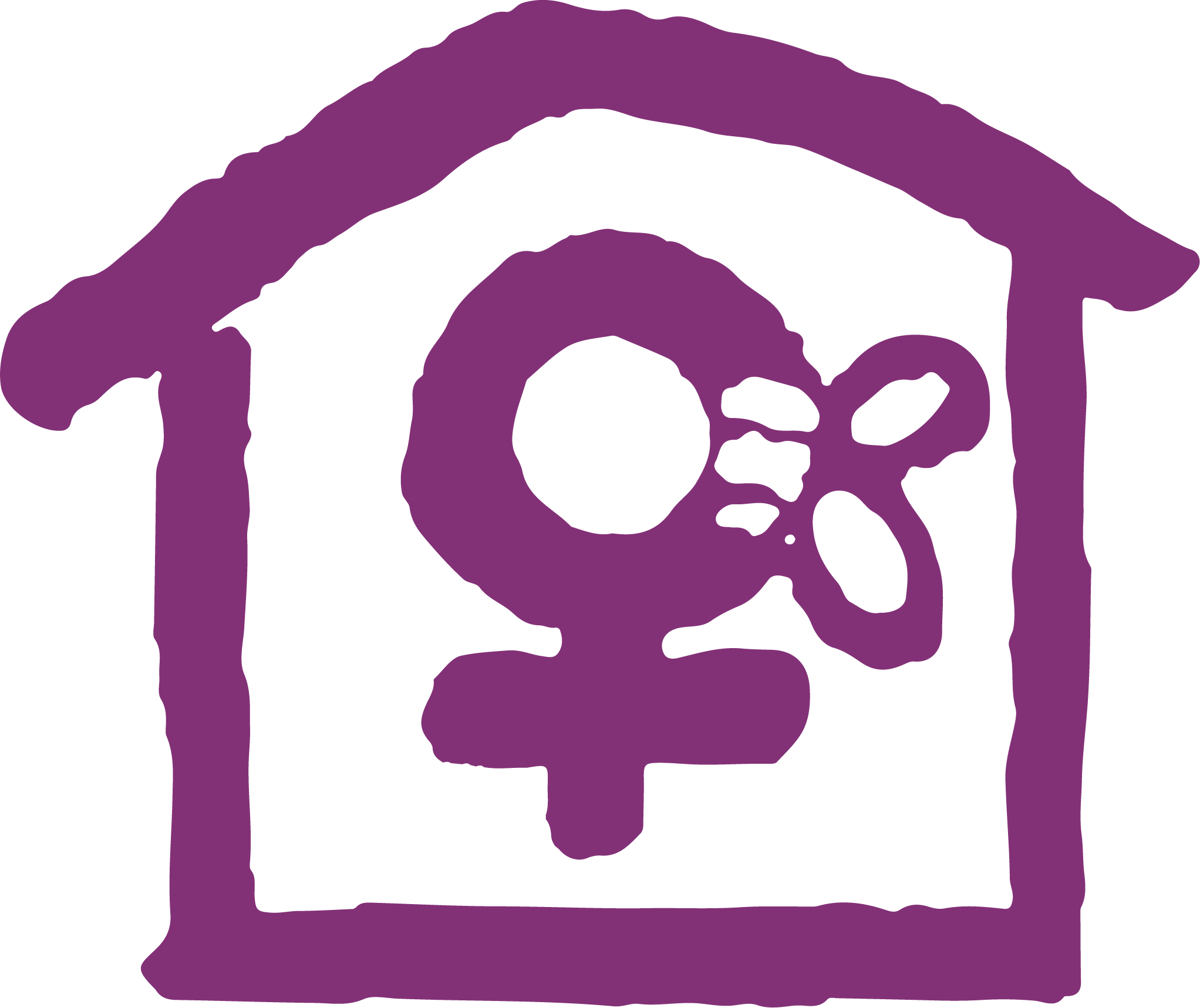 List of Recommendations
In order to monitor the implementation of both the Penal Code and the Law no.6284, to collect statistical data disaggregated by gender, age, type and frequency of violence, relationship between perpetrator and survivor, geographical location and disability status.

Bad practices by public officials should be punished.

In criminal cases, legal support should be promptly provided to women who have been subjected to violence without administrative obstacles.

The national authorities should facilitate for women the right to file complaints also with the police stations in their own neighborhoods rather than making mandatory referrals to specialized units such as the Bureaus of Combatting Domestic Violence and Violence Against Women.
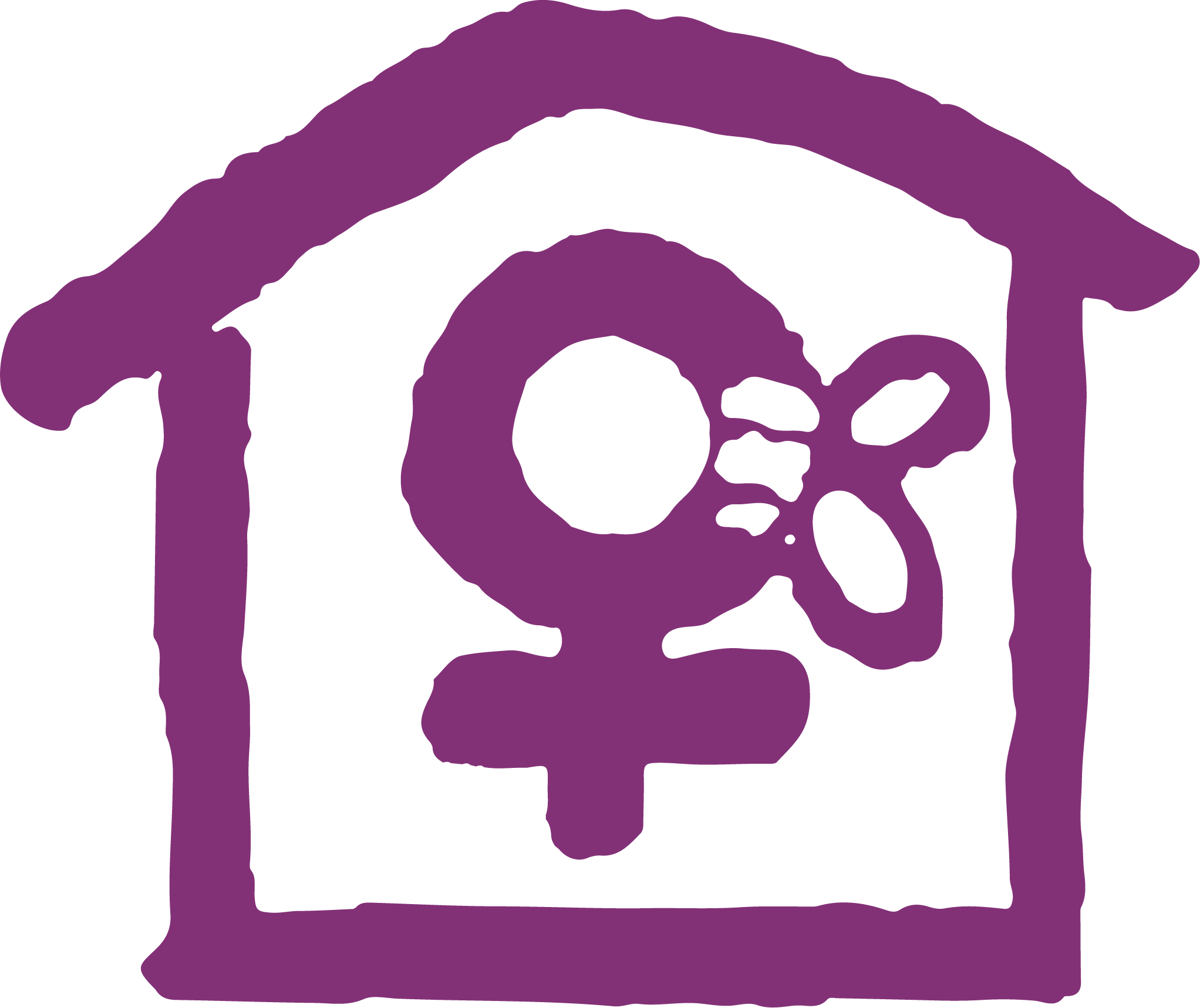 List of Recommendations
Measures to ensure that investigative procedural steps are completed within 6 months to maximum 1 year, including by taking the statement of the suspect at the investigation stage and collecting evidence or conducting an enquiry within a reasonable time if the suspect cannot be reached.

To provide data on the number of cases where risk assessment is conducted and detailed information on the tools used for risk assessment.

To provide information on how and to what extent the Circular (2020) is enforced and sanctions for non-implementation 

A holistic risk assessment (as in Istanbul Convention) that includes a danger assessment, tailored specifically to cases of violence against women.
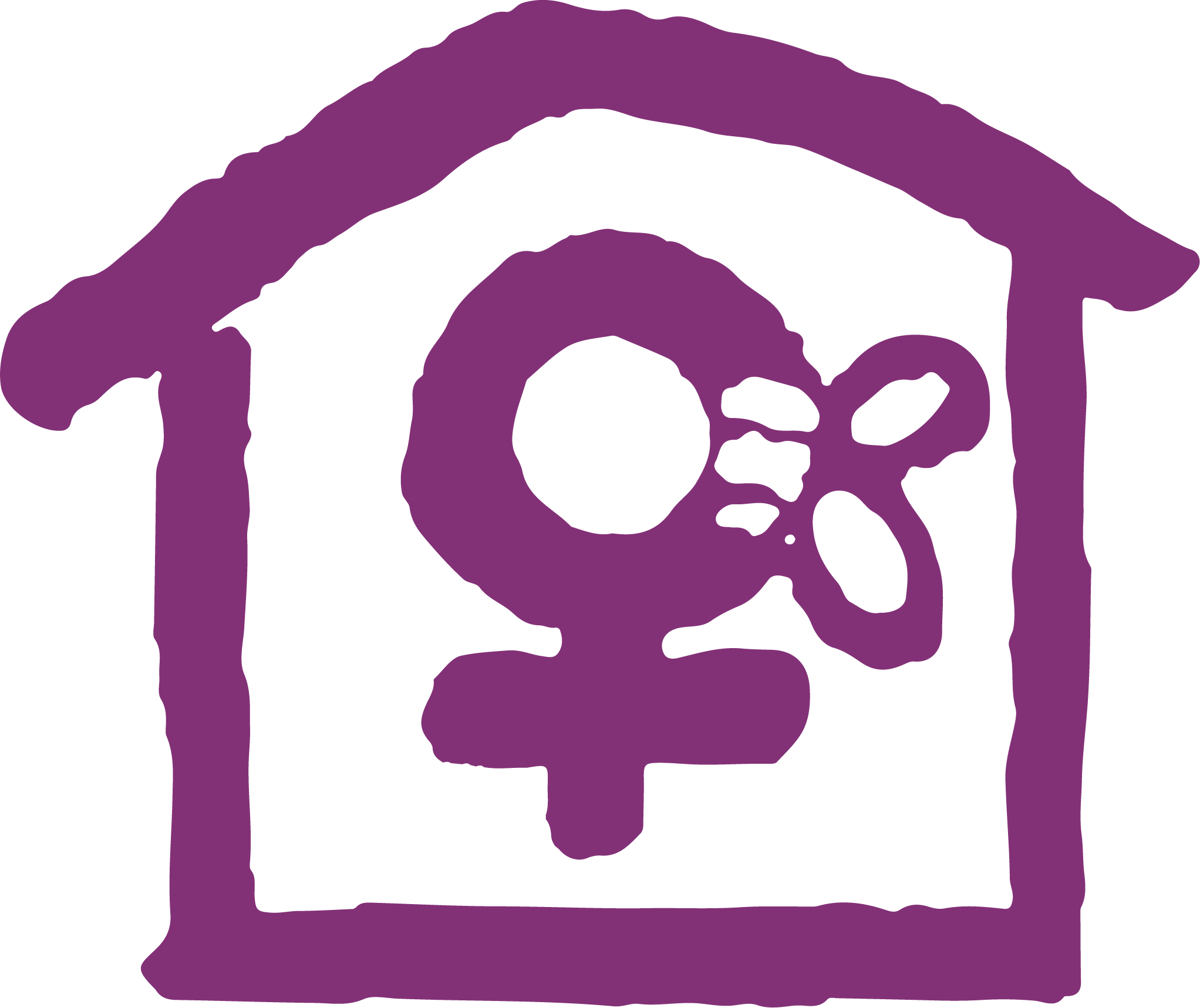 List of Recommendations
Measures to ensure that arrest warrants are implemented effectively.

To provide data on how many arrest warrants are given, how many of them are for convicted perpetrators, how many of these warrants are executed, the mechanisms implemented to execute arrest warrants
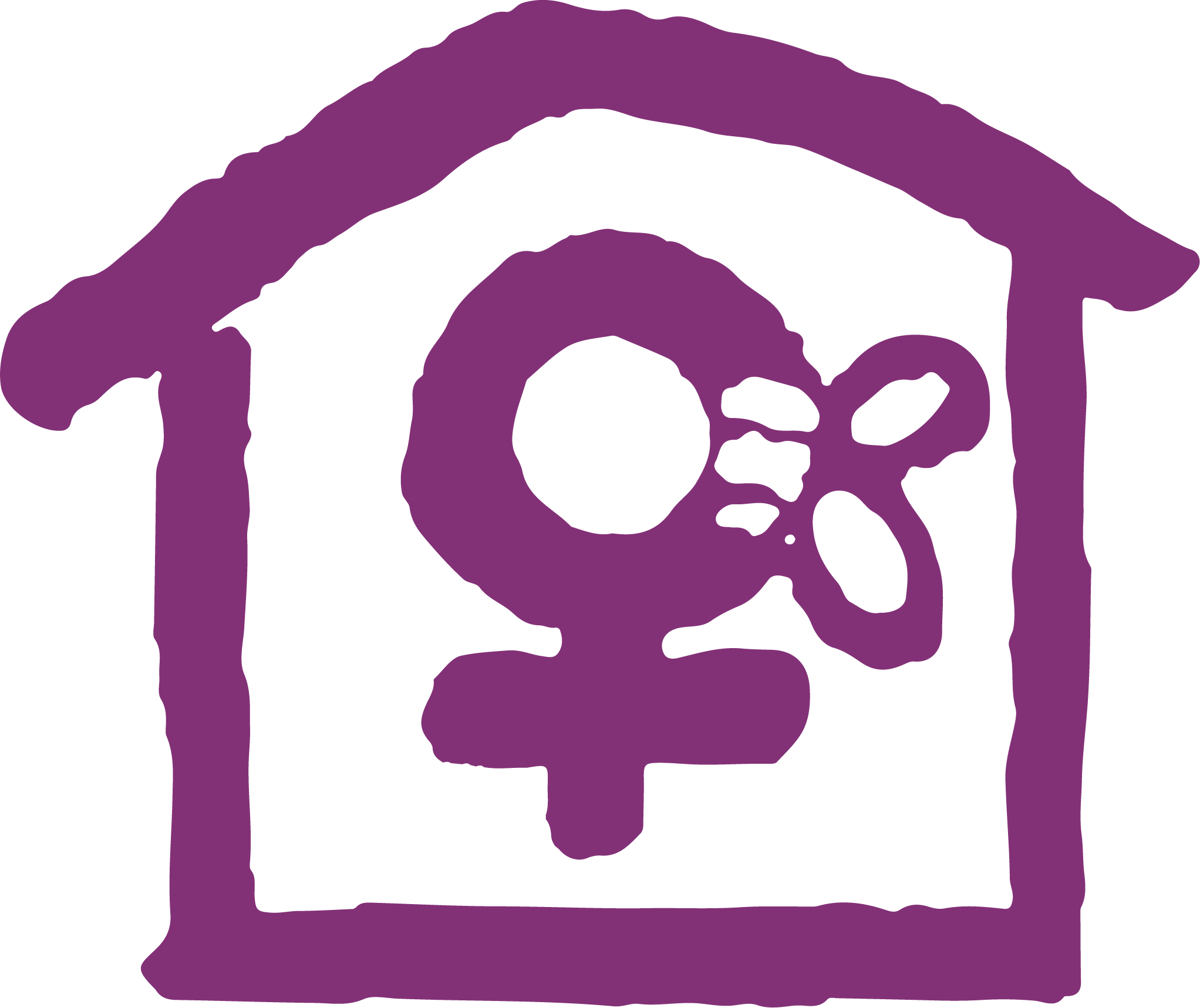 List of Recommendations
To take measures (awareness-raising, training and capacity-building measures, etc.) to avoid sexist practices in the mitigation of sentences and judgments.

To provide information on what legislative measures are envisaged to ensure that investigations in less serious offences are initiated even in the absence of a complaint by domestic violence victim.

To take measures to enable effective implementation of sentences (e.g. To prevent the de facto impunity as a result of converting fines to fees.)

To provide data on the implementation of the recent changes in the Penal Code regarding the application of “good conduct” in cases of violence against women.
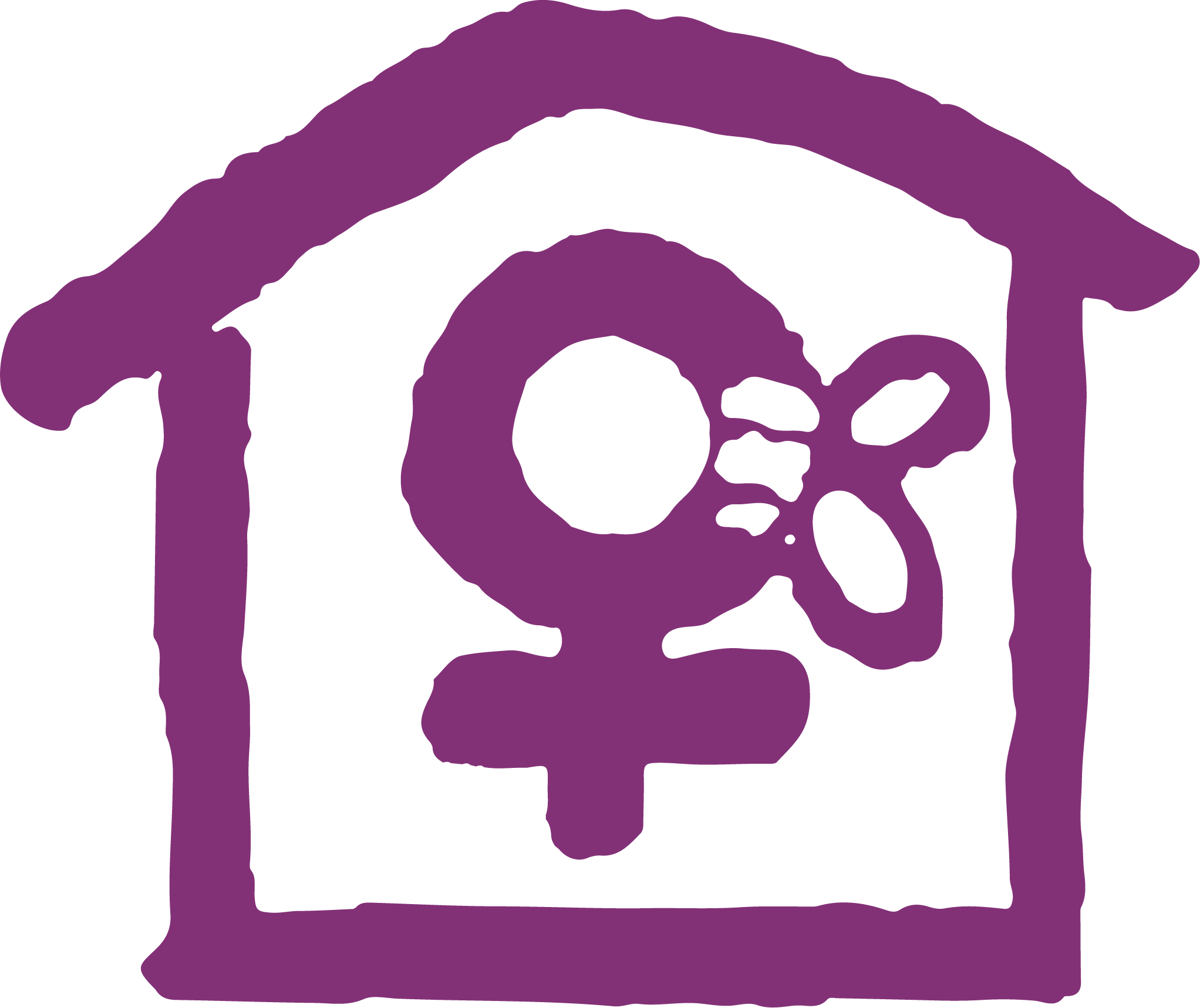